Отчёт практиков
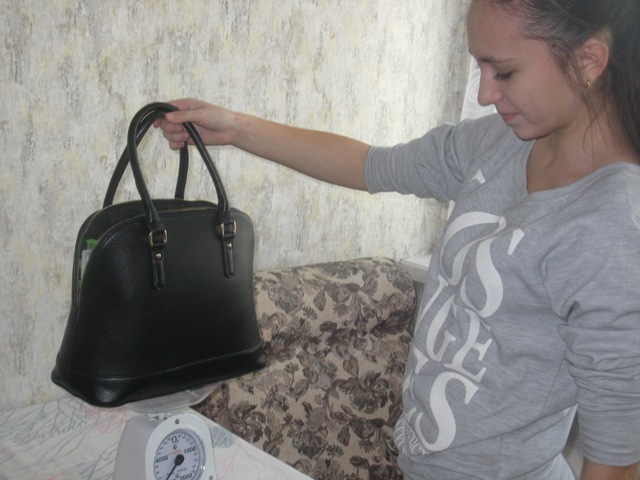 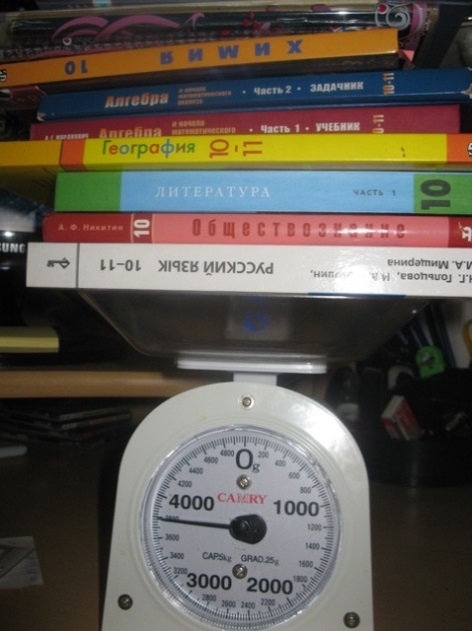 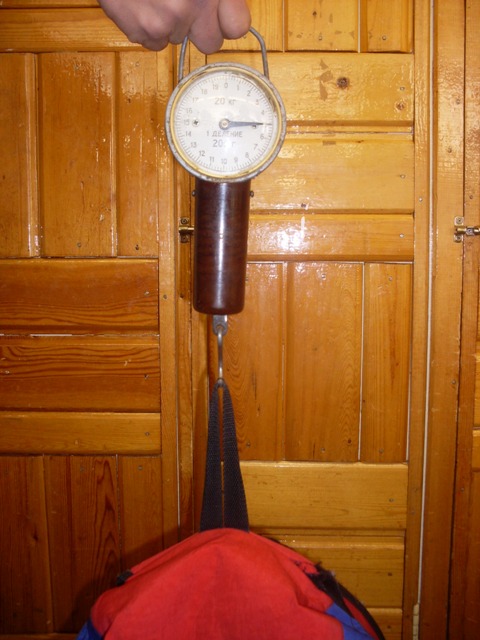 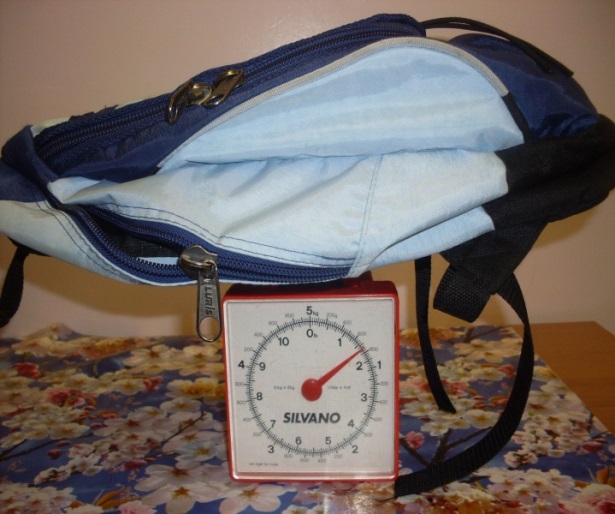 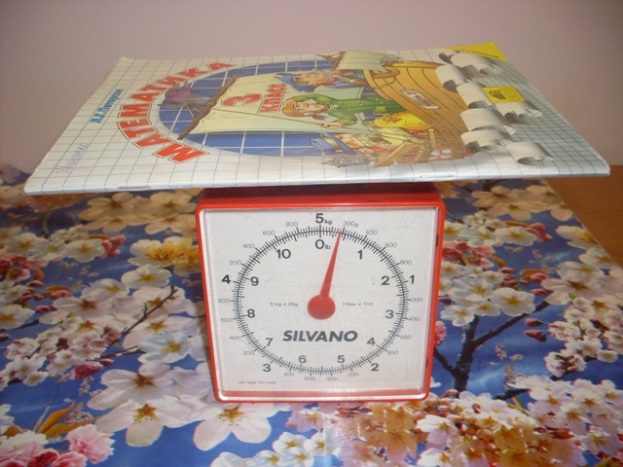 Мониторинг здоровья
Что лежит в портфеле школьника?
3 класс
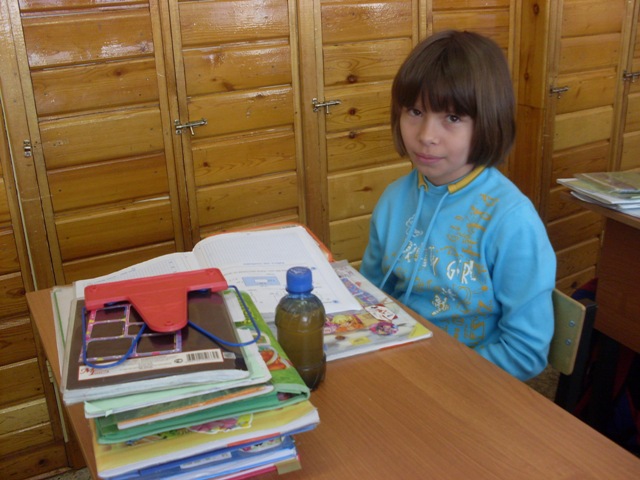 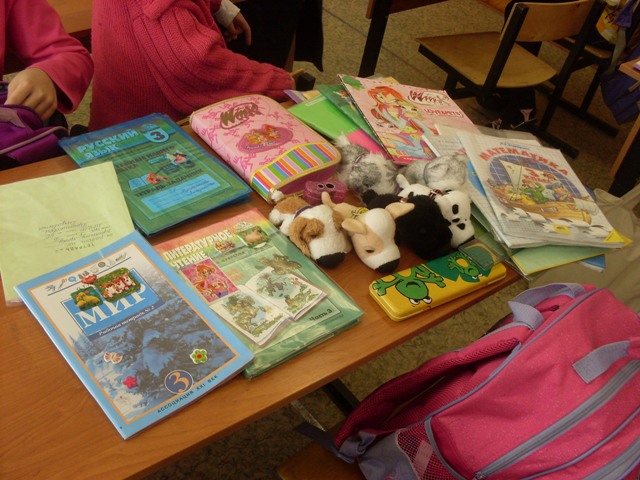 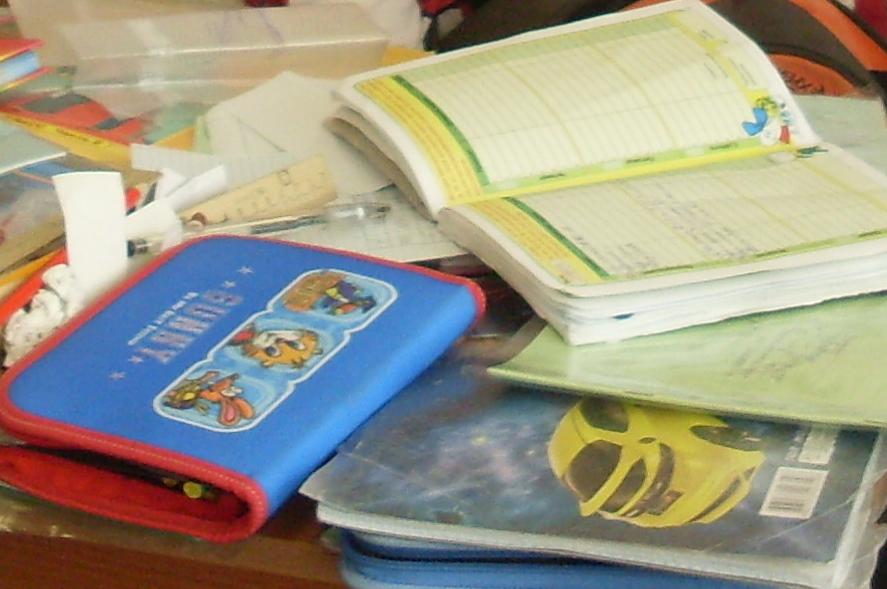 Это содержимое одного портфеля (весь запас на неделю!)
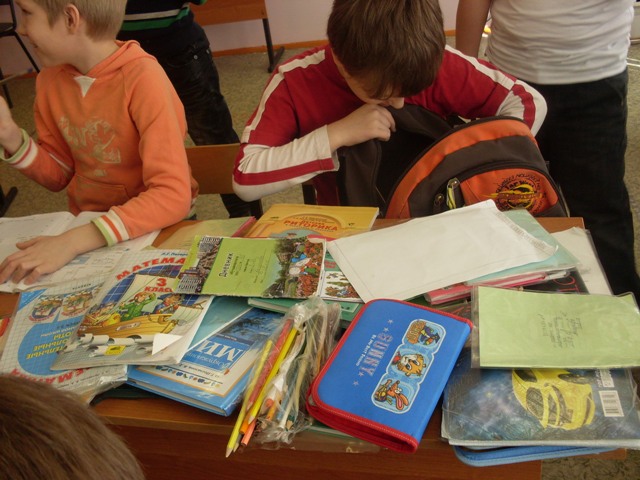 Содержимое портфелей 10-классников
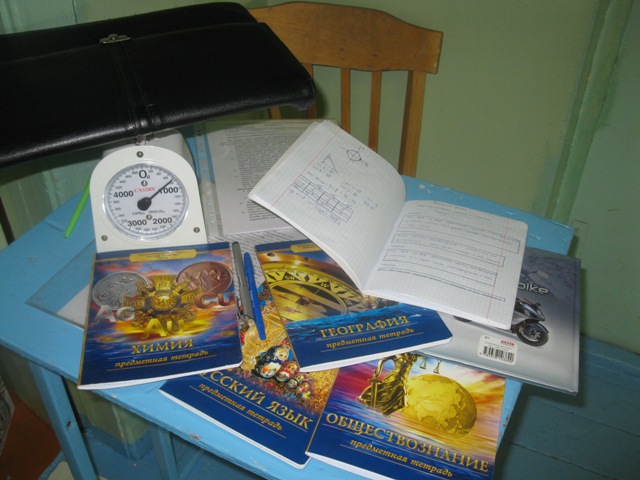 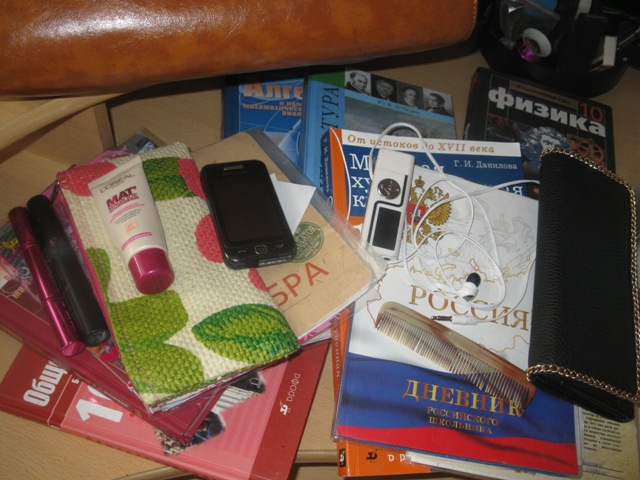 ВЕС УЧЕБНИКОВ БЕЗ ВЕСА ПОРТФЕЛЯ ИЛИ РАНЦА
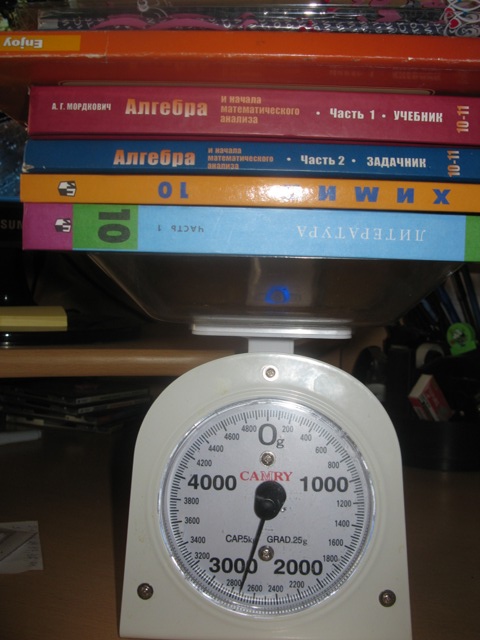 Результаты исследования в 3 классе
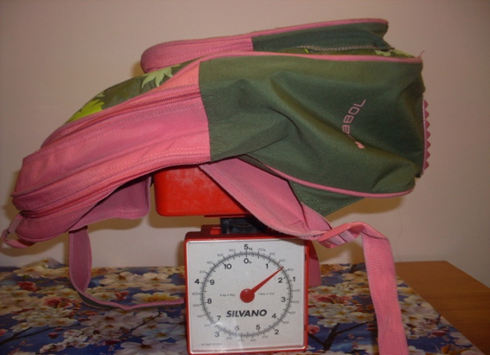 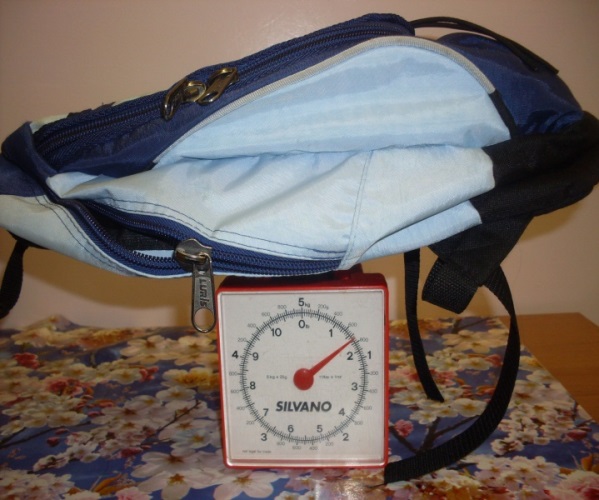 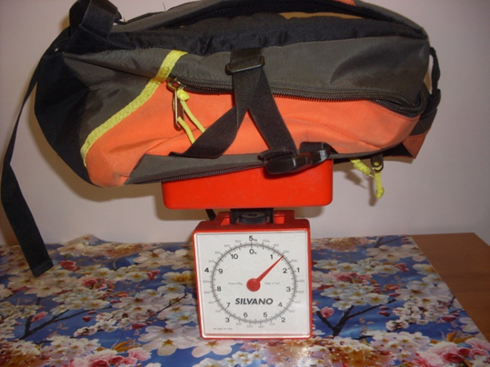 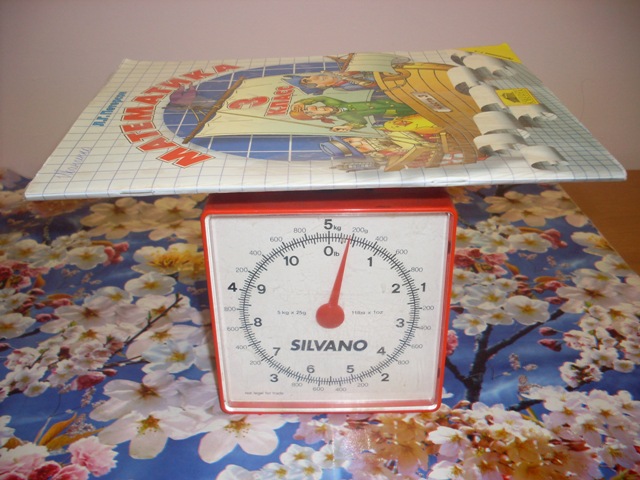 3 класс
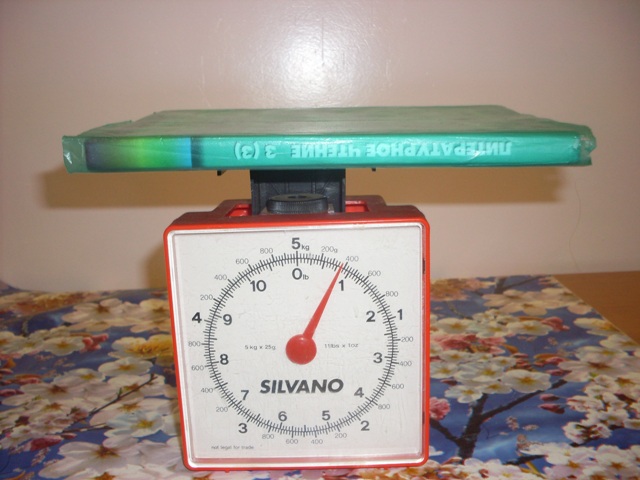 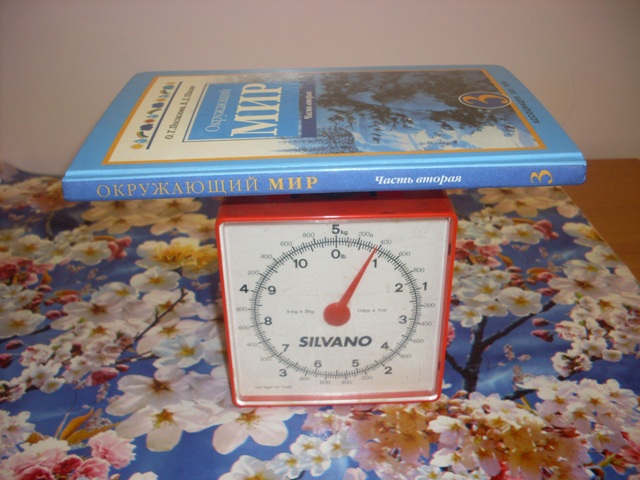 3 класс
Результаты исследования в 10 классе
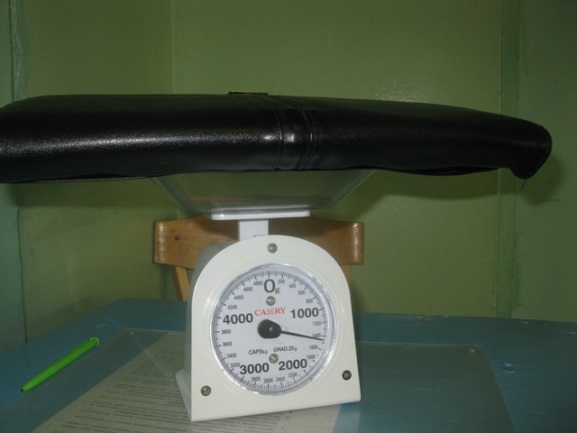 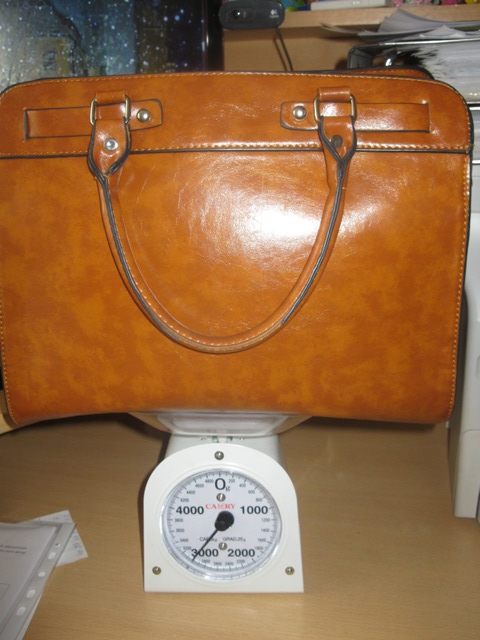 Превышение нормы на 166 г